ÖĞRENCİLERİN HAKLARI VE SORUMLULUKLARI
Öğrencilerin Hakları ve Sorumlulukları
Öğrencilerin hakları 
“eğitim kurumlarına kayıt olma”, 
“sağlığın korunması”, 
“eğitim ve öğretim etkinliklerinden yararlanma”, 
“katılım”, 
“özel yaşamının gizliliği”, 
“istismar ve ihmalden korunma”, 
“okul zorbalığından ve suç işlemekten korunma” 
ve “diğer haklar” 
Öğrencilerin sorumlulukları da
 “okula devam etme”,
 “derslerde başarılı olma ve sınıf geçme”, 
“disiplin kurallarına uyma” ve
 “diğer sorumluluklar”
Öğrencilerin Hakları
Başaran ve Çınkır (2013) öğrenciyi, “planlı öğretim yapan bir eğitim yerinde, önceden tasarlanan bir eğitim programının gerektirdiği öğrenme yaşantılarını belli bir sürede kazanmaya çalışan kişi” olarak tanımlamaktadırlar. Görüldüğü gibi bu tanımda, özellikle yaşa vurgu yapılmamıştır. 
Buna göre, planlı öğretim sürecinden geçmek öğrenci sayılmak için yeterlidir.
Öğrencilerin Hakları
Özsoy (2004) öğrencilerin genel hatlarıyla aşağıdaki haklara sahip olduğunu belirtmektedir:
● Eğitimde ayrımcılığın hiçbir kayıt ve şartta kabul edilmeyeceğini ileri sürerek tüm ayrımcı düzenleme ve uygulamalara karşı itiraz ve dava hakkı.
● Erişilebilirlik ilkesi gereği, eğitimin makul olarak erişilebilir olmasını ve modern teknolojiler yoluyla verilmesini talep etme hakkı.
● Erişilebilirlik ilkesinin diğer bir sonucu olarak eğitimin ekonomik maliyetinin herkesçe altından kalkılabilir düzeyde olmasını talep etme hakkı.
● Eğitim kurumlarının ve programlarının yeterli nitelik ve nicelikte olmasını talep etme hakkı.
● Eğitimin şeklinin ve içeriğinin öğretim programları ve pedagojik yöntemler dâhil, öğrencilerce ve gerektiğinde anne ve babalarca kabul edilebilir olmasını talep etme hakkı.
● Uyarlanabilirlik ilkesi gereğince, eğitimin değişmekte olan bir toplumun ihtiyaçlarına, öğrencilerin kendi kültürel ve toplumsal ortamları içindeki ihtiyaçlarına ve özel ihtiyaç ve yeteneklerine de uygun şekilde esnek olmasını talep etme hakkı.
1. Eğitim Kurumlarına Kayıt Olma Hakkı
Öğrencilerin en temel hakkı eğitim kurumlarına kayıt olmadır; çünkü eğitim hizmetlerinden yararlanma kayıt yaptırma durumunda gerçekleşir. 
Kayıt yaptırma zorunlu eğitime başlangıç için ön şart niteliğindedir.
2. Sağlığın Korunması Hakkı
Öğrencilerin hem sağlıklı bir okul ortamında eğitim alma hem de okulda bulunduğu süre içine sağlığının korunması hakkı vardır. OÖİKY’nin 78. maddesine göre, öğrencilere okul ve çevresinde sağlıklı, güvenli bir eğitim ve öğretim ortamı sağlanması esastır. Buna göre, öğrencinin kendisi veya velisi, yönetmelikte öngörülen önemlerin alınmasını veya kolaylıkların sağlanmasını okul yönetiminden talep etme hakkına sahiptir.
3. Eğitim ve Öğretim Etkinliklerinden Yararlanma Hakkı
Öğrencilerin eğitim hakkının kapsamına okulda düzenlenen eğitim ve öğretim etkinliklerinden yararlanma girer. 
Öğrencilerin bir eğitim-öğretim yılında kaç gün okula gideceği, kaç gün tatil yapacağı, okuldaki derslerinin ve teneffüslerinin sürelerinin ne kadar olacağı, hangi dersleri göreceği gibi konuların MEB tarafından belirlenmesi gerekir. 
Nitekim OÖİKY’ye göre okul öncesi eğitim ve ilköğretim kurumlarında ders yılı süresinin 180 iş gününden az olmaması esastır (m.5).
3. Eğitim ve Öğretim Etkinliklerinden Yararlanma Hakkı
Madde 5’e göre ders yılı, yarıyıl ve yaz tatilinin başlama ve bitiş tarihleri, MEB tarafından her yıl düzenlenen çalışma takviminde belirtilir. 
Bu tarihler göz önünde bulundurularak hazırlanan il çalışma takvimi, il millî eğitim müdürlüklerinin önerisi ve valilik onayı ile yürürlüğe girer.
3. Eğitim ve Öğretim Etkinliklerinden Yararlanma Hakkı
Okul öncesi eğitim kurumlarında günde 50 dakikalık aralıksız altı etkinlik saati süre ile ikili eğitim yapılır.. Bir gruptaki çocuk sayısının 10’dan az, 20’den fazla olmaması esastır. Ancak talep olması ve okulun imkânlarının yeterli olması hâlinde çocuk sayısı artırılabilir. 
ilköğretim kurumlarında bir ders saati süresi 40 dakikadır. Okul yönetimince teneffüsler için en az 10 dakika ayrılır. Normal öğretim yapılan okullarda yemek ve dinlenme için en az 40, en çok 90 dakika süre verilir. İkili öğretim yapılan ilköğretim kurumlarında sabahçı ve öğlenci grup öğrencilerinin çıkış ve girişleri arasında en fazla 30 dakikalık süre ayrılır. Yatılı bölge ortaokullarında etüt için her gün iki ders saati süre ayrılır. Ortaokul ve imam-hatip ortaokullarında dersler, öğretmenler kurulu kararı ile blok olarak da yapılabilir. Ancak her blok ders, iki ders saati süresini aşamaz.
3. Eğitim ve Öğretim Etkinliklerinden Yararlanma Hakkı
Ortaöğretim kurumlarında bir ders saati süresi 40 dakikadır. Dersler arasındaki dinlenme süresi 10 dakikadan, öğle arası dinlenme süresi ise 45 dakikadan az olamaz. Ancak ikili öğretim yapan okullarda bu süreler daha kısa olarak belirlenebilir (OKY,m.9). 

Öğrencilerin alacakları öğretim programlarının, onların ilgi, istek ve yeteneklerinin yanında bireysel farklılıklarına ve yönelecekleri alanın özelliklerine, okul ve program türlerine uygun olarak ortak dersler, alan ve dal dersleri ile seçmeli derslerden oluşması gerekmektedir (OKY,m.10).
4. Katılım Hakkı
Çocuğun kendisi ile ilgili kararları verebilecek akla, mantığa ve yeteneğe sahip olmadığına inanıldığı için, tarihsel süreç içerisinde çocuklara katılım hakkı tanınmasına soğuk bakılmış, katılım hakkı verildiğinde çocukların ebeveynlerine karşı saygısız olacakları ve çocukluktan uzaklaşacağından endişe edilmiştir.
Oysaki çocukların onları ilgilendiren konularda alınan kararlara katılması, onlara yeni bilişsel ve uygulamalı beceriler kazandırır ve kendilerine saygı duymalarını sağlar. 
Farklı yaş ve çevrelerden çocukların bir araya gelmesiyle farklı görüşler, deneyimler paylaşılır. 
Katılım hakkını kullanan çocuklar iyi birer vatandaş olma yolunda yetişir.
4.Katılım Hakkı
MEB İlköğretim ve Ortaöğretim Kurumları Sosyal Etkinlikler Yönetmeliği” (SEY)
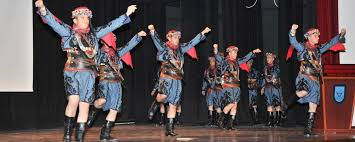 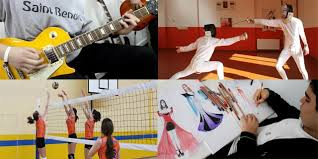 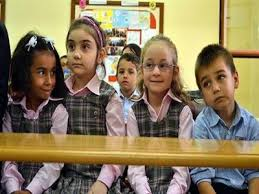 5. Özel Yaşamın Gizliliği
Özel yaşamın gizliliği, kişilerin yaşamlarının kendilerine özel taraflarını kendi istekleri doğrultusunda, dış müdahalelerden uzak ve kendi özgür iradeleriyle yaşayabilme hakkı olarak tanımlanabilir. 
Özel yaşamın gizliliği ve korunması kavramı, insanın kişiliğini geliştirmek ve manevi değerlerini güvence altına almak için başkaları tarafından bilinmesini istemediği ve korunması hukuken gerekli görülen bir hak olarak açıklanabilir. 
Özel yaşam hakkı gerek ulusal gerekse uluslararası metinlerde düzenlenerek güvence altına alınmıştır. Ulusal hukuk açısından konuya yaklaşıldığında, ilk olarak 1982 Anayasası’nın 20. maddesinin özel yaşamın gizliliğini düzenlediği görülmektedir. 
Buna göre “Herkes, özel yaşamına ve aile yaşamına saygı gösterilmesini isteme hakkına sahiptir. Özel yaşamın ve aile yaşamının gizliliğine dokunulamaz...” 
Görüldüğü gibi Anayasa’da, özel yaşamın, aile yaşamının ve haberleşmenin gizliliğinin kapsamı ve sınırları açıklanmamıştır.
5. Özel Yaşamın Gizliliği
Hiçbir ayrım gözetmeksizin herkesin sahip olduğu özel yaşam hakkına çocuklar da sahiptir ve bu hak ÇHS ile güvence altına alınmıştır. 
ÇHS’nin 16. maddesi “Hiçbir çocuğun özel yaşantısına, aile, konut ve iletişimine keyfi ya da haksız bir biçimde müdahale yapılamayacağı gibi, onur ve itibarına da haksız olarak saldıramaz. 
Çocuğun bu tür müdahale ve saldırılara karşı kanun tarafından korunmaya hakkı vardır.” hükmüyle çocukların özel yaşamını özel olarak korumuştur. 
Çünkü çocuklar da birey olarak gelişebilmek için gözlerden uzak kalmaya ve kendilerine ait özel yaşama sahip olmaya tıpkı yetişkinler gibi ihtiyaç duyabilmektedir. 
Bu nedenle çocuklar da anne ve babalarına, diğer yetişkinlere ve arkadaşlarına karşı özel yaşamlarını koruyabilmelidir.
5. Özel Yaşamın Gizliliği Hakkı
Ankara İl Milli Eğitim Müdürlüğü’nün “Okullarda Öğrencilerin Üst ve Çantalarının Aranması” konulu, 15974166/45.02/607099 sayı ve 15 Nisan 2013 tarihli yazısı.
MEB, “Okullarda okul müdürünün görevlendirmesiyle yöneticilerin ve öğretmenlerin, öğrencilerin -cinsiyetleri dikkate alınmak suretiyle- gerektiğinde üst ve çantalarını okulda güvenli bir öğretim ortamı sağlamak amacıyla arayabileceği, bu arama ve el koymanın 5271 sayılı Ceza Muhakemesi Kanunu’nda belirtilen arama ve el koyma sayılamayacağı” nı bu yazısında belirtmiştir.
5. Özel Yaşamın Gizliliği Hakkı
Sözü edilen aramaların hukuksal gerekçesi olarak, belirtilen yazının yayımlandığı tarihte yürürlükte bulunan MEB Ortaöğretim Kurumları Yönetmeliği’nin 76. ve MEB Ortaöğretim Kurumları Ödül ve Disiplin Yönetmeliği’nin 5. maddelerindeki hükümler gösterilmiştir (Halen yürürlükte olan OKY’de bu hususlar m. 78 ile m. 157’de düzenlenmiştir).
Belirtilen hükümlere istinaden MEB (2013), “okul müdürlerinin, kanunların ve bahsi geçen yönetmelik hükümlerinin kendilerine verdiği yetki dâhilinde idari bir önlem olarak okullarda öğrencilerin üst ve çantalarını arama yaptırmakta, okula yönetimce yasaklanmış malzeme getiren öğrencilerin eşyasına geçici olarak el koymayı okulun düzenini sağlamaya yönelik gerçekleştirmektedir. Arama sırasında bulunan okula getirilen yasaklanmış eşyaların ceza hukuku açısından suç teşkil ettiği düşünülüyorsa adli mercilere bildirilmekte, değilse öğrenci velisine iade edilmektedir.” şeklinde görüşünü bildirmiştir.
6. İhmal ve İstismardan Korunma Hakkı
Çocuk hakları konusuyla birlikte anlatılacaktır…
7. Okul Zorbalığından Korunma Hakkı
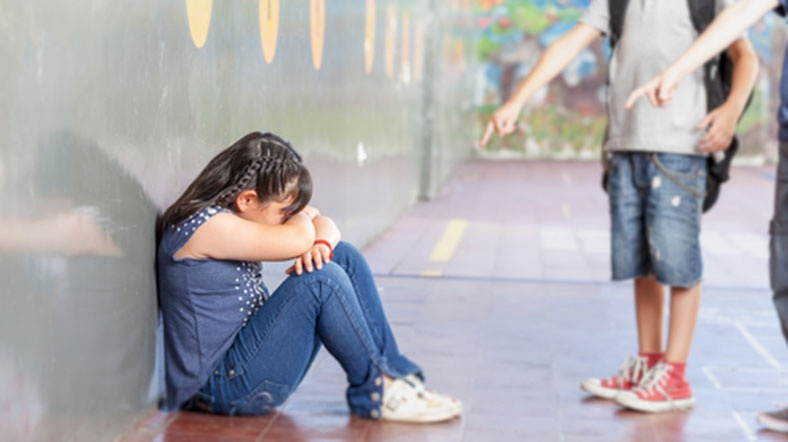 Zorbalık, en kısa şekilde, incitme niyeti ile saldırı olarak ifade edilebilir. Zorba davranış, mağdurda acı ve üzüntüye yol açar ve bu kişinin zorbaya karşı koyması mümkün değildir.
7. Okul Zorbalığından Korunma Hakkı
MEB Özel Eğitim Rehberlik ve Danışma Hizmetleri Genel Müdürlüğü’nün tüm okul ve kurumlarda uygulanmak üzere hazırladığı 2006-26 sayılı Genelge ile “Eğitim Ortamlarında Şiddetin Önlenmesi ve Azaltılması Stratejisi ve Eylem Planı” ortaya konulmuştur. Bu Plan’da, okullarda şiddetin azaltılması için temel stratejiler oluşturulmuştur. 
Türkiye’de internetin zararlı içeriğiyle mücadele etmek; çocuklar belli başlı internet suçlarına ve dolayısıyla siber zorbalığa karşı korumak amacıyla “İnternet Ortamında Yapılan Yayınların Düzenlenmesi ve Bu Yayınlar Yoluyla İşlenen Suçlarla Mücadele Edilmesi Hakkında Kanun” (04 Mayıs 2007 tarih ve 5651 sayılı) kabul edilmiştir. OKY’nin öğrenci disiplin işlemlerini ele alan164. maddesinde siber zorbalık ile ilgili düzenlemelere yer verilmiştir.
8. Diğer Hakları
OÖİKY’nin 83-91. maddeleri uyarınca öğrenciler veya velileri çocuk kulübünün, yetiştirme kurslarının ve destek eğitim odasının açılmasını; 
dersliklerin donatımını, 
eğitim araç ve gereçlerinin temin edilmesini, okul kütüphanelerinin ve sınıf kitaplıklarının kurulmasını, 
okul müzesinin düzenlenmesini, 
oyun yerlerinin yapılmasını (bahçe ve yeterli toprak alanının ayrılmasını, kum havuzu, voleybol, basketbol sahaları gibi yerler yapılmasını), uygulama bahçelerinin oluşturulmasını isteyebilirler.
Öğrencilerin Sorumlulukları
Öğrencilerin ulusal ve uluslararası yasal düzenlemelerden doğan hakları kadar sorumlulukları da bulunmaktadır. 
İlgili mevzuatta, özellikle de yönetmeliklerde öğrencilere yüklenen sorumluluklar
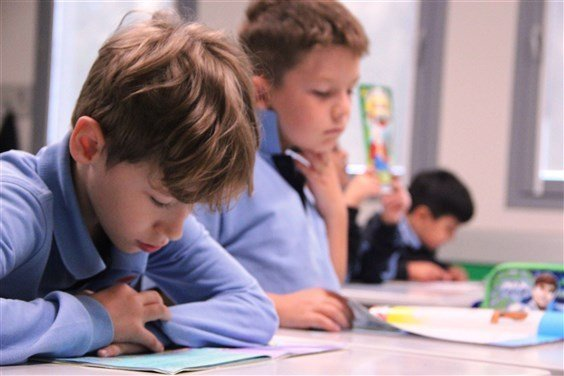 okula devam etme sorumluluğu, 
derslerde başarılı olma ve sınıf geçme sorumluluğu, 
disiplin kurallarına uyma sorumluluğu ve 
diğer sorumluluklar
1.Okula Devam Etme Sorumluluğu
Okula davam etmek öğrenciler açısından bir zorunluluktur. Öğrencilerin okula devamının sağlanmasını başta ÇHS’de düzenlenmiştir. 
ÇHS’nin m.28/1/e’de yer alan hükmünde “Taraf devletler… okullarda düzenli biçimde devamın sağlanması ve okulu terk etme oranlarının düşürülmesi için önlem alırlar.” denilmek suretiyle öğrencilerin devamının sağlanması ile ilgili sorumluluğun devlete ait olduğu ve devletin gerekli önlemleri almakla yükümlü olduğu belirtilmiştir.
1.Okula Devam Etme Sorumluluğu
OÖİKY’nin 18. maddesi uyarınca çocukların devamsızlıkları, okul öncesi eğitim kurumlarında öğretmen, ilkokullarda sınıf öğretmeni, ortaokul ve imam-hatip ortaokullarında ise okul yönetimi tarafından e-Okul sistemine işlenir ve yöneticiler tarafından takip edilir. 
Özel eğitim gerektiren çocukların sosyal uyum ve gelişim özelliğine göre günlük devam sürelerinde esneklik sağlanır. 
Özürsüz olarak aralıksız 10 gün okula devam etmeyen çocuğun velisi okul müdürlüğünce yazı ile uyarılır. Bu uyarıya rağmen özürsüz olarak aralıksız 30 gün okula devam etmeyen ve devam ettiği hâlde üst üste iki aylık ücreti yatırılmayan çocukların kaydı silinir. 
Bu durum veliye yazılı olarak bildirilir.
2.Derslerde Başarılı Olma  ve Sınıf Geçme Sorumluluğu
Okul öncesi dönemde bulunan öğrencilerin başarılı olma ve sınıf geçme yükümlülüğü olmadığı için OÖİKY’nde bu konuya ilişkin bir hüküm bulunmamaktadır. İlköğretim kurumlarındaki öğrencilerin derslerde başarılı olma ve sınıf geçme sorumluluğu OÖİKY’nin 20. ve devamındaki hükümlerinde düzenlenmiştir. Buna göre ders yılı, ölçme ve değerlendirme bakımından birbirini tamamlayan iki dönemden oluşmaktadır. Bu iki dönemde de öğrencilerin derslerinde başarılı olmaları gerekmektedir (OÖİKY, m.20/1/a).
2.Derslerde Başarılı Olma ve Sınıf Geçme Sorumluluğu
Öğrencilerin başarılı sayılmaları için almaları gereken puanlarsa şöyledir: İlkokul 4. sınıf ile ortaokul ve imam-hatip ortaokulunda dönem puanı, yılsonu puanı ve yılsonu başarı puanı 100 tam puan üzerinden belirlenir. Yüzlük puan sisteminde 0-44,99 puanlar başarısız, 45,00 ve üzeri puanlar başarılı olarak değerlendirilir (OÖİKY, m. 21/1).İlkokul 4. sınıf ile ortaokul ve imam-hatip ortaokullarında öğrencilere haftalık ders saati üç ve üçten az olan derslerde iki, üçten fazla olan derslerde ise üç sınav yapılmaktadır. Sınavların zamanı, en az bir hafta önceden öğrencilere duyurulur. Bir sınıfta/şubede bir günde yapılacak sınav sayısı 8. sınıfta üçü, diğer sınıflarda ikiyi geçemez. Sınavların süresi bir ders saatini aşamaz (OÖİKY, m. 22/1).
2.Derslerde Başarılı Olma ve Sınıf Geçme Sorumluluğu
Ortaokul ve imam-hatip ortaokullarında öğrencilerin derslerinde başarılı sayılması için, sınavlarına ek olarak, ders yılında istedikleri ders veya derslerden onlara bireysel ya da grup çalışması şeklinde öğretmen rehberliğinde en az bir proje hazırlatılır. Projeler verildikleri dönemde değerlendirilir. Proje vermeyen öğrencinin proje notu sıfır olarak değerlendirilir (OÖİKY, m. 22/2). 
OKY’nin 44. maddesine göre, sınav, performans çalışması, proje ve uygulamalar 100 tam puan üzerinden değerlendirilir. Değerlendirme sonuçları e-Okul sistemine işlenir. Puan değerleri ve dereceleri 85,00-100 arası pekiyi; 70,00-84,99 arası iyi; 60,00-69,99 arası orta; 50,00-59,99 arası geçer; 0-49,99 arası geçmez şeklindedir.
3.Disiplin Kurallarına Uyma Sorumluluğu
Öğrenci disiplini ile ilgili hususlar hem OÖİKY’nde hem de OKY’nde düzenlenmiştir. 
OÖİKY’nin 52(2). maddesi ile OKY’nin 157(3). ve (4). maddeleri uyarınca, öğrencilerden beklenen davranışların derslerde, törenlerde, toplantılarda, rehberlik çalışmalarında, veli görüşme ve toplantılarıyla diğer sosyal etkinliklerde öğrencilere kazandırılmasına çalışılır. Okul yönetimi beklenen davranışlar, uyulacak kurallar ve uyulmaması durumunda karşılaşabilecek yaptırımlar konusunda öğrencileri ve velileri bilgilendirir. Ayrıca bu hususlara Okul Veli Sözleşmesi’nde de yer verilir. OKY’nin 157(6) maddesi uyarınca öğrenci ve velilerin “Okul Öğrenci Veli Sözleşmesi”nin gereklerini yerine getirmesi gerekmektedir. Öğrenci nakil olduğunda Sözleşme yenilenir. OKY’nin 157(5) maddesi uyarınca okulların özelliklerine göre ayrıca destekleyici kurallar da belirlenebilir. Bu kurallar Okul Öğrenci Ödül ve Disiplin Kurulu’nun önerisi, Öğretmenler Kurulu’nun kararına bağlı olarak okul müdürünün onayından sonra uygulamaya konulur.
3.Disiplin Kurallarına Uyma Sorumluluğu
OÖİKY’nin 54. maddesi uyarınca öğrenciler okullarda kendilerinden beklenen davranışları yerine getirmedikleri takdirde, ortaokul ve imam-hatip ortaokulu öğrencilerine olumsuz davranışlarının özelliğine göre “uyarma”, “kınama” ve “okul değiştirme” yaptırımlarından biri uygulanır. Burada belirtmek gerekir ki, OÖİKY kapsamındaki okulöncesi öğrencileri ile ilköğretimin ilk basamağındaki (ilk dört sınıf) ilkokul öğrencilerine disiplin yaptırımı uygulanmamaktadır. 
OKY’nin 163. maddesi uyarınca öğrenciler okullarda kendilerinden beklenen davranışları yerine getirmediğinde ise “kınama”, “kısa süreli uzaklaştırma”, “okul değiştirme” ve “örgün eğitim dışına çıkarma” cezaları uygulanabilir.
4. Diğer Sorumluluklar
Küçük yaşlardan itibaren görev ve sorumluluk duygularını geliştirmek, okulun yönetim işlerinde görev almalarını sağlamak amacıyla ortaokul ve imam-hatip ortaokulu öğrencilerine okulun yerleşim alanı içinde nöbet tutma görevleri getirilmiştir (OÖİKY,m.77). Ayrıca yatılı bölge ortaokullarında, yemekhane ve yatakhane nöbeti tutulmaktadır. Nöbetle ilgili görev ve sorumluluklar, okul yönetimince yazılı olarak belirlenir ve nöbetçi öğrencilere duyurulur ve nöbetçi öğrenci kendi devresinde, ders saatleri dışındaki zamanlarda nöbet tutar. Ancak nöbetçi öğrenciye nöbet görevi dışında özel hizmetler yaptırılamaz.
4. Diğer Sorumluluklar
Öğrenciler okullarda 26 Kasım 2012 tarihli ve 2012/3959 sayılı Bakanlar Kurulu Kararıyla yürürlüğe konulan “Millî Eğitim Bakanlığına Bağlı Okul Öğrencilerinin Kılık ve Kıyafetlerine Dair Yönetmelik” hükümlerine uymak zorundadırlar. Bu yönetmeliğe göre, öğrenciler, okul, sınıf ve şubelerde tek tip kıyafet giymeye zorlanamaz. Ancak, okul yönetimi ve Okul-Aile Birliği’nin koordinatörlüğünde 4. maddede yer alan sınırlamalara aykırı olmamak kaydıyla, velilerin yüzde ellisinden fazlasının onayı alınarak ilgili eğitim-öğretim yılı için okul kıyafeti veya kıyafetleri belirlenebilir. Okul öncesi, ilkokul, ortaokul ve lise öğrencileri yaş grubu özelliklerine uygun, temiz ve düzenli bir kıyafet giyer.
OKY’nin 208. maddesi uyarınca, okullarda; 26 Kasım 2012 tarihli ve 2012/3959 sayılı Bakanlar Kurulu Kararı ile yürürlüğe konulan Millî Eğitim Bakanlığına Bağlı Okul Öğrencilerinin Kılık ve Kıyafetlerine Dair Yönetmelik hükümlerine uyulur.
Öğrenci ve Öğrenci İşlerinin Türleri
Öğrenci, “planlı öğretim yapan bir eğitim yerinde, önceden tasarlanan bir eğitim programının gerektirdiği öğrenme yaşantılarını belli bir sürede kazanmaya çalışan kişi” dir (Başaran ve Çınkır, 2013, 341).
 	Öğrenci işlerinin, öğrencinin örgün ya da yaygın eğitim kurumuna kayıt yaptırım öğrenci statüsünü kazanmasıyla
	başladığını söylemek mümkündür.
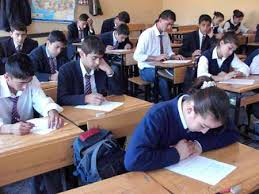 Öğrenci ve Öğrenci İşlerinin Türleri
Öğrenci işleri şöyle sıralanabilir:
Öğrencinin örgün ya da yaygın eğitim kurumuna kaydının yapılması.
Gerekli hallerde öğrencilerin nakil işleminin yapılması
Öğrencilerin sınıflara yerleştirilmesi
Okula devamlılığın takip edilmesi
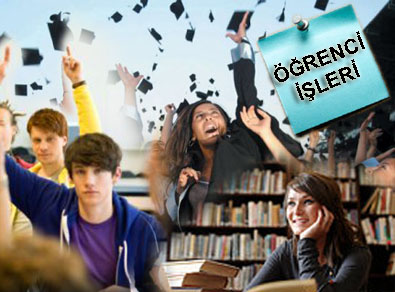 Öğrenci ve Öğrenci İşlerinin Türleri
Öğrencin başarılarının değerlendirilmesi.
Öğrencilerin davranışlarının değerlendirilmesi.
Öğrencilere rehberlik ve psikolojik danışmanlık, sağlık hizmetleri sunulması.
Okul güvenliğinin sağlanması
Öğrencilerin okula ulaştırılması işleri
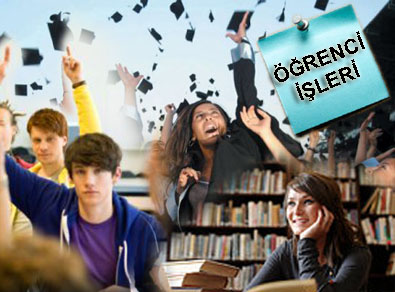 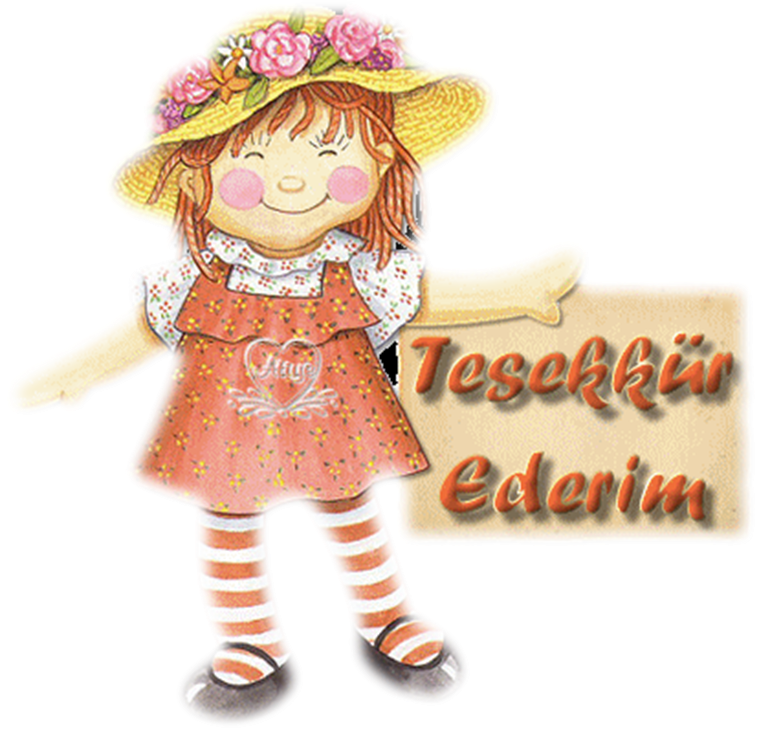 Kaynak kitap: 
1-Yasemin Karaman Kepenekci ve Pelin Taşkın (2017). Eğitim Hukuku. Ankara:Siyasal Kitabevi
2-Emine Akyüz, Çocuk Hukuku, PegemA Yayınevi, 2016..
31.01.2020